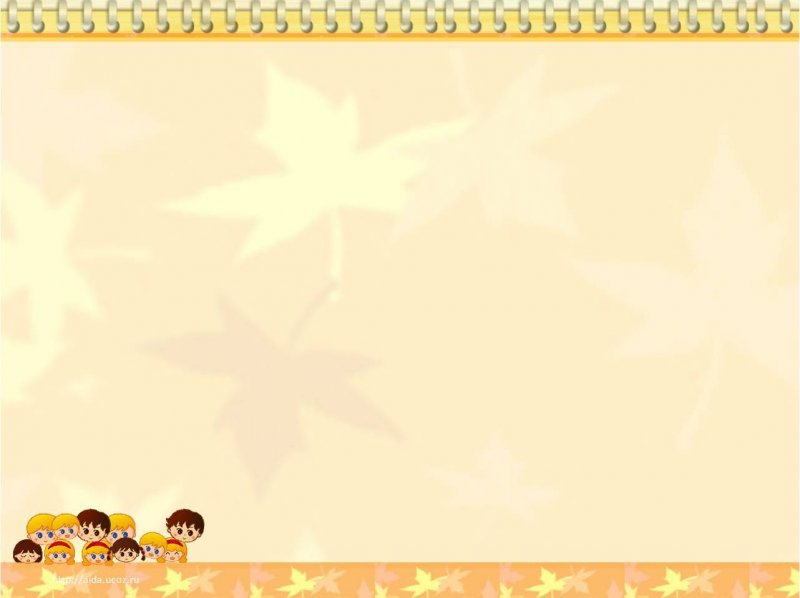 Муниципальное автономное дошкольное образовательное учреждение детский сад № 33 «Звёздочка»
муниципального образования Абинский район
Тема: «Система работы учителя-логопеда с родителями (законными представителями) в рамках деятельности 
консультационного центра»
Учитель-логопед Карпова Елена Ивановна
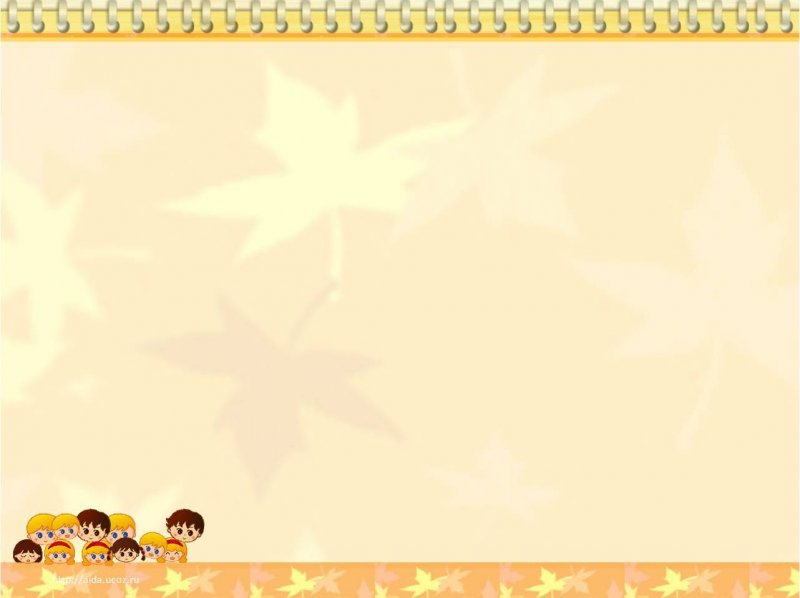 Кабинет учителя - логопеда
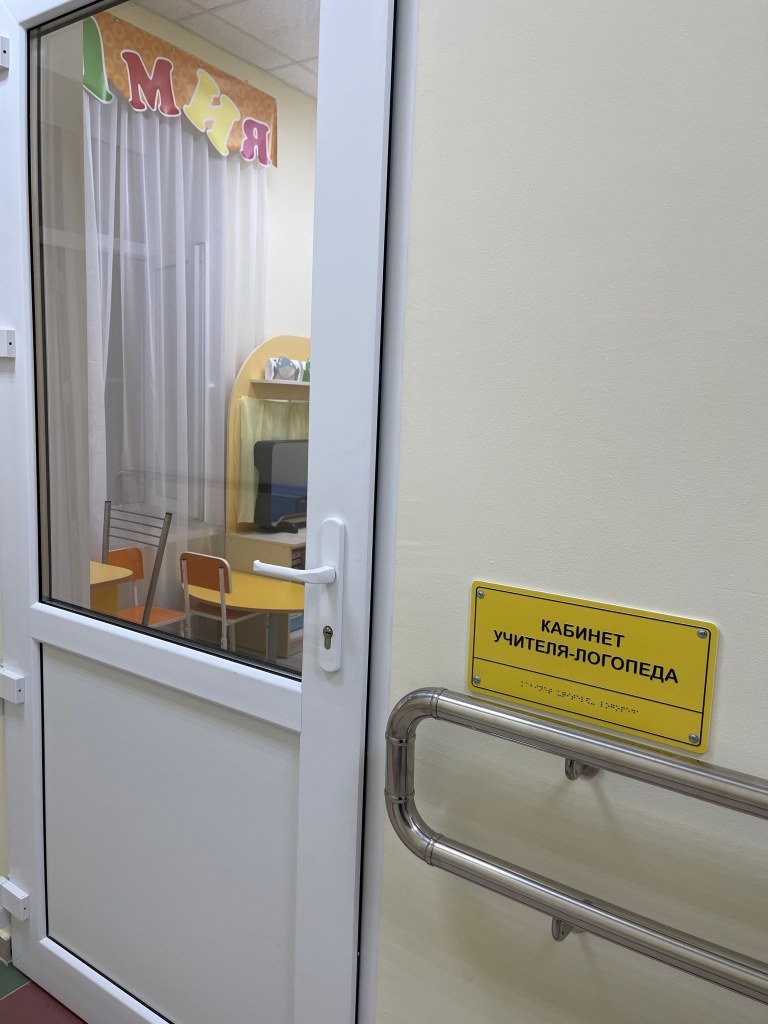 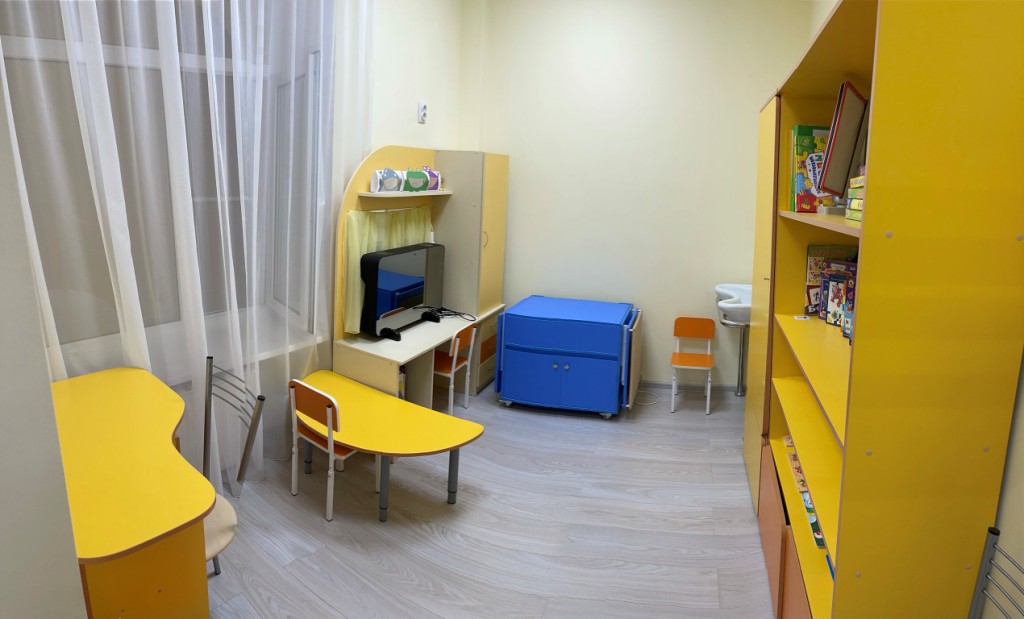 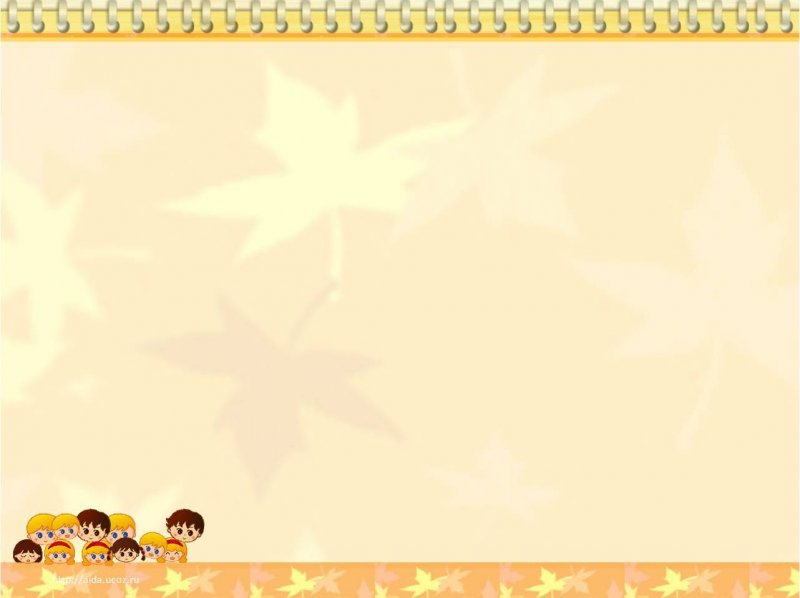 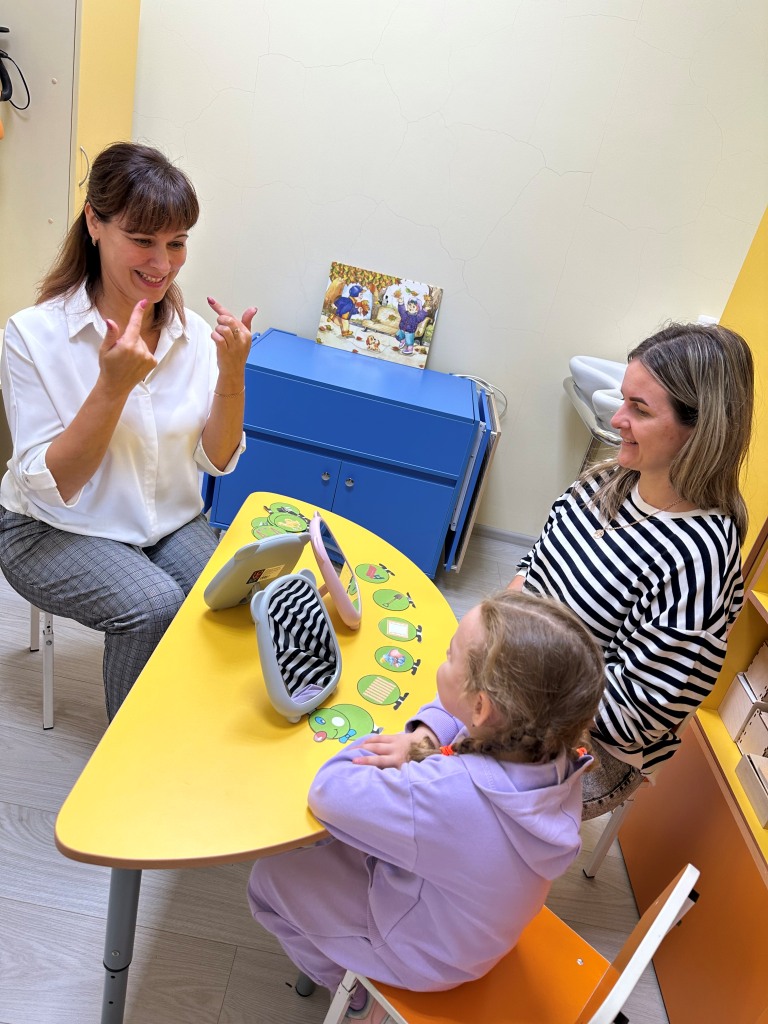 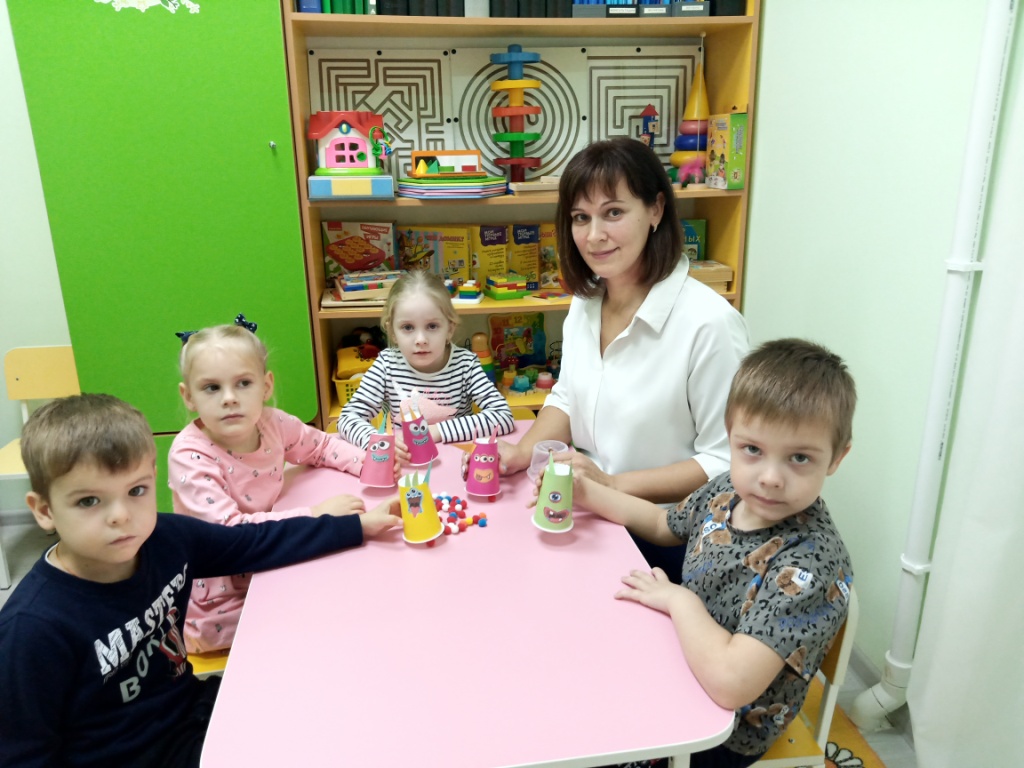 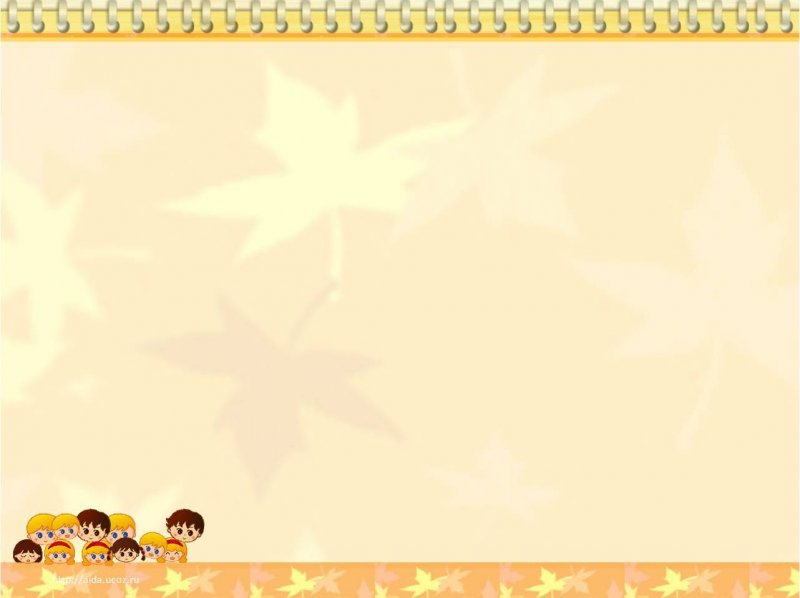 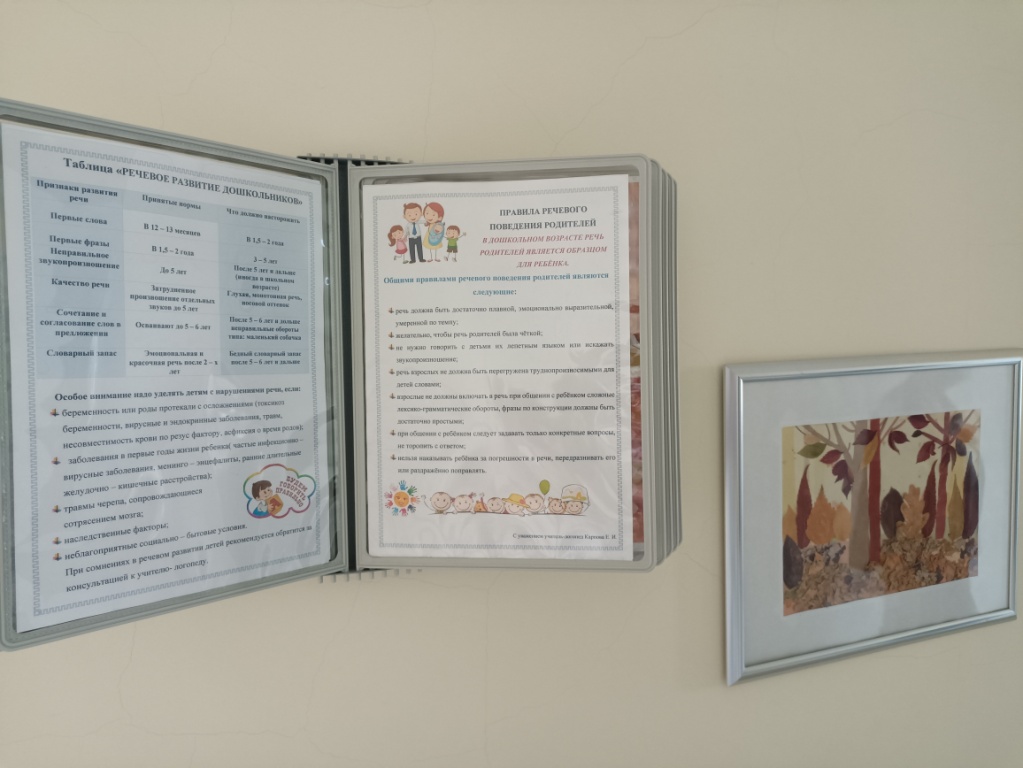 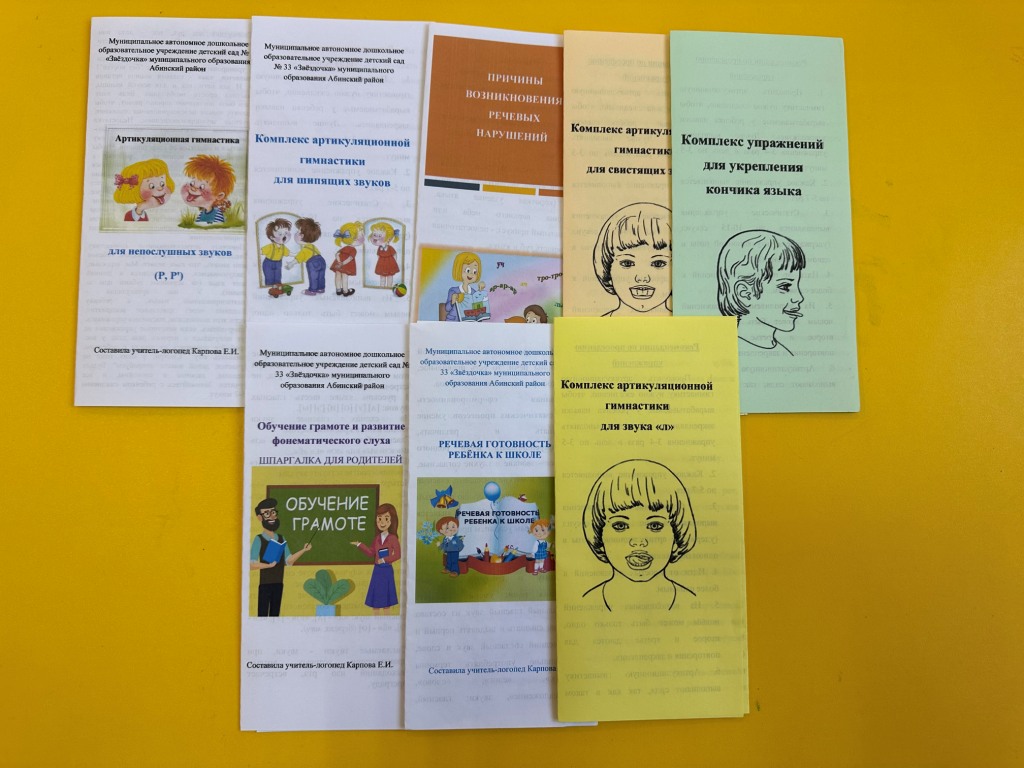 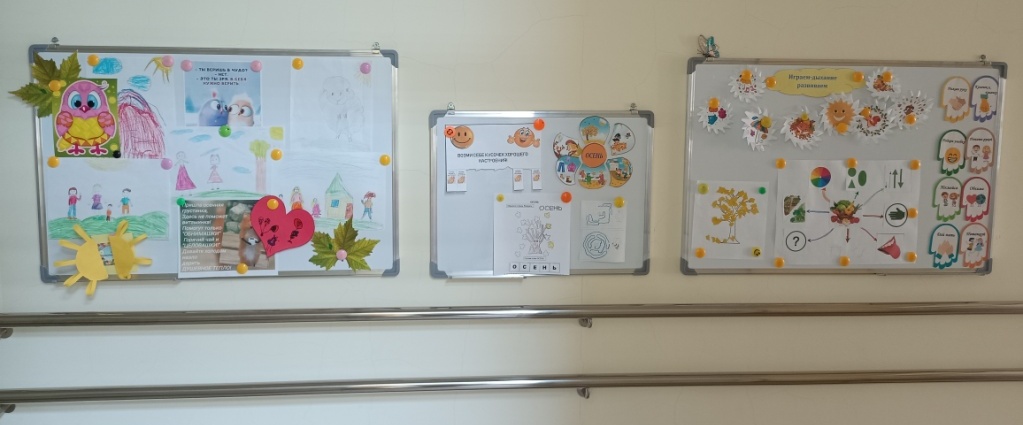 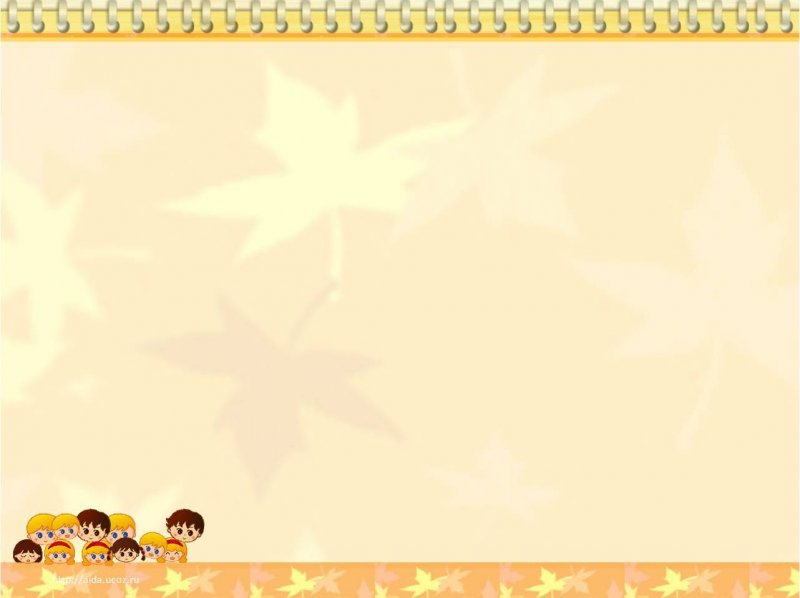 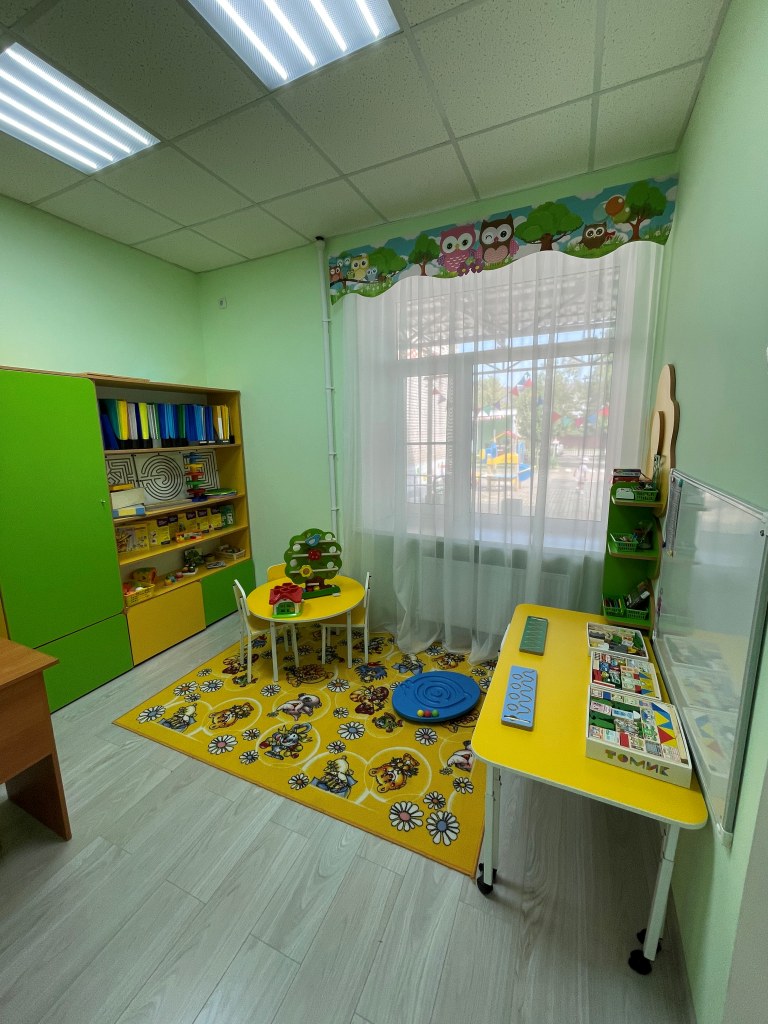 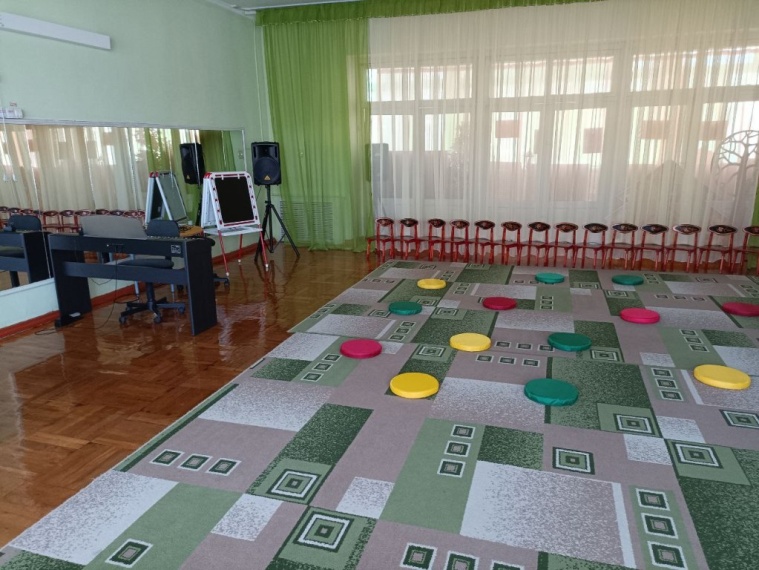 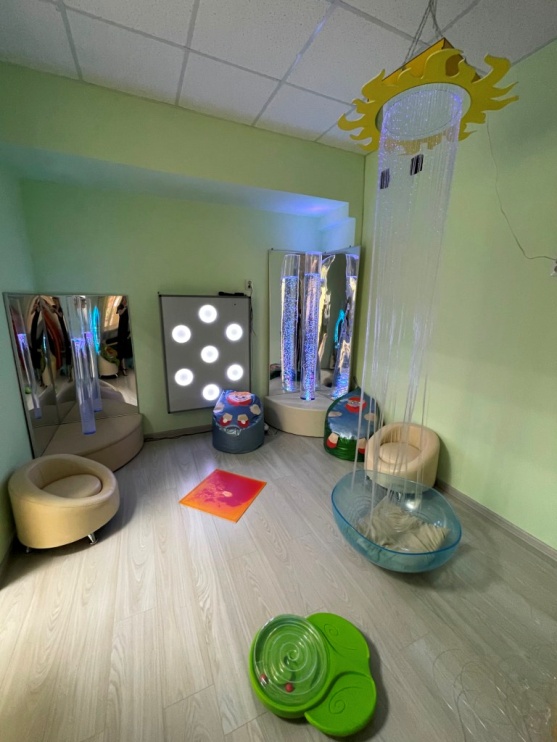 Музыкальный зал
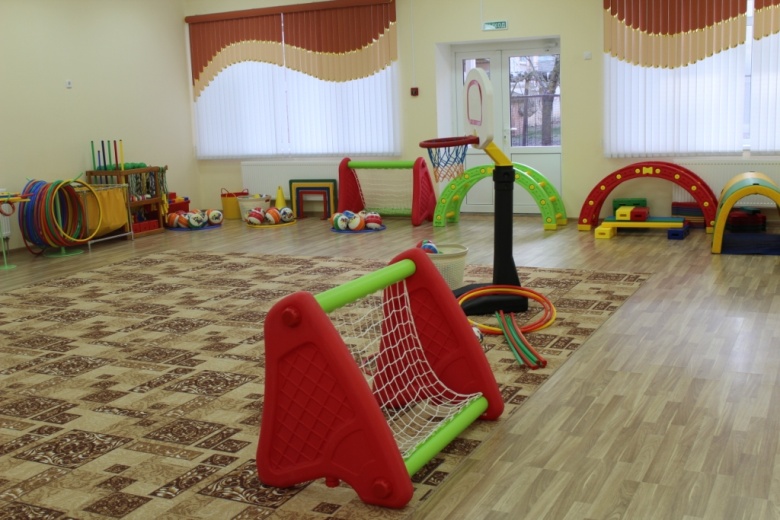 Кабинет педагога-психолога
Сенсорная
комната
Спортивный зал
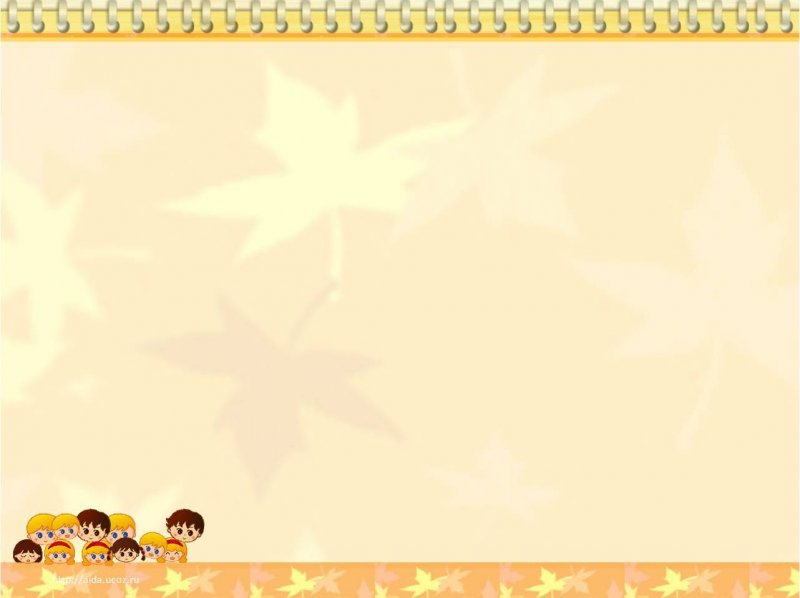 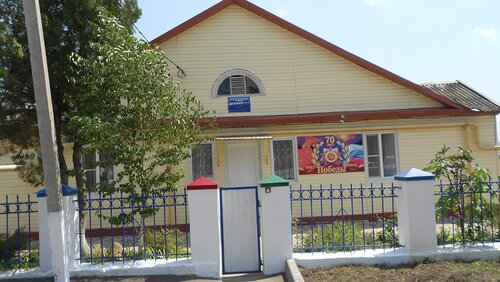 МБДОУ детский сад № 1 
Г. Абинск
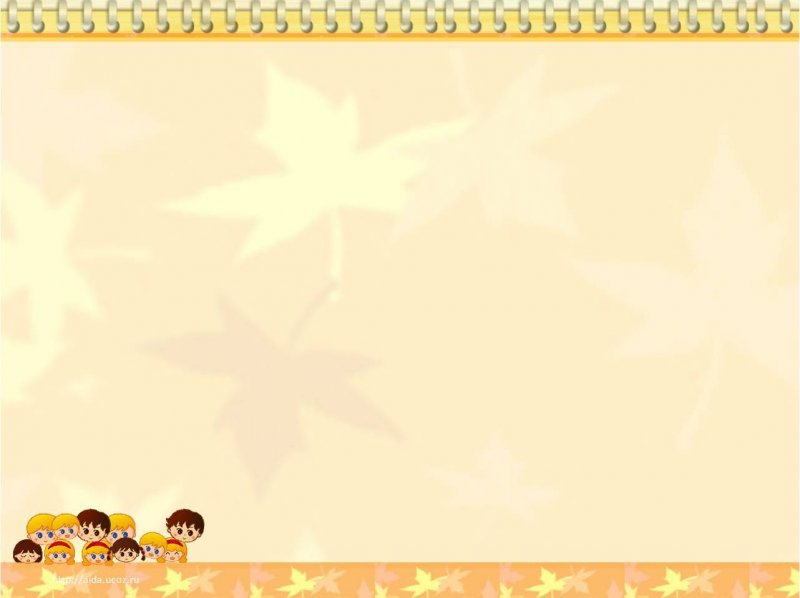 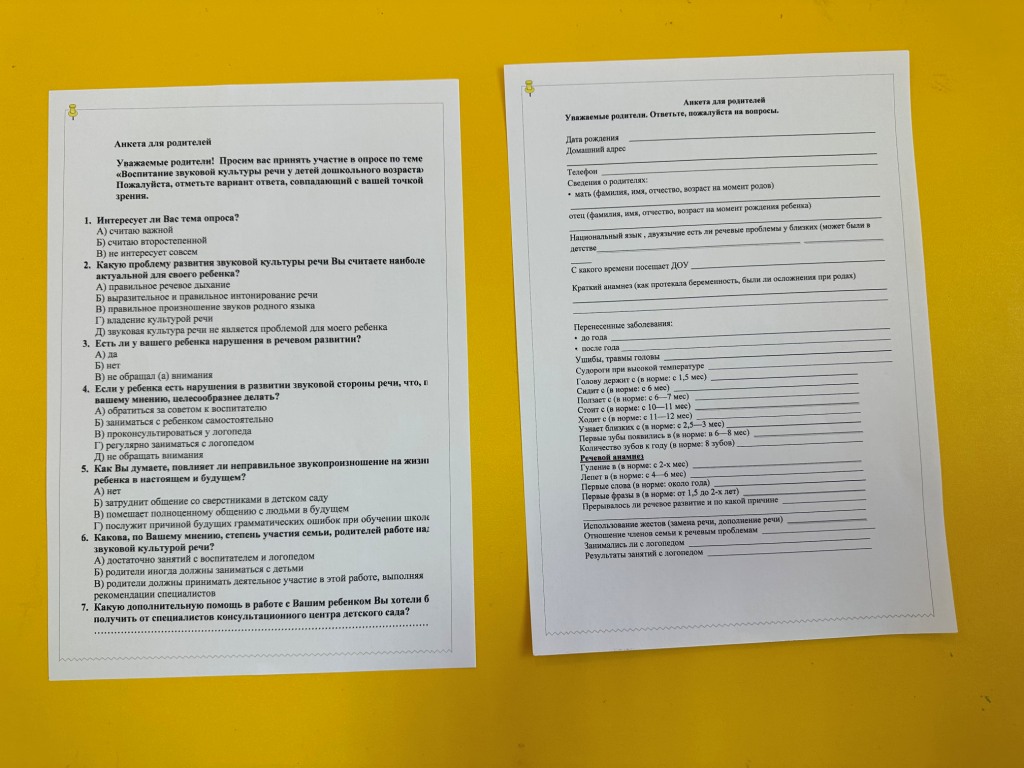 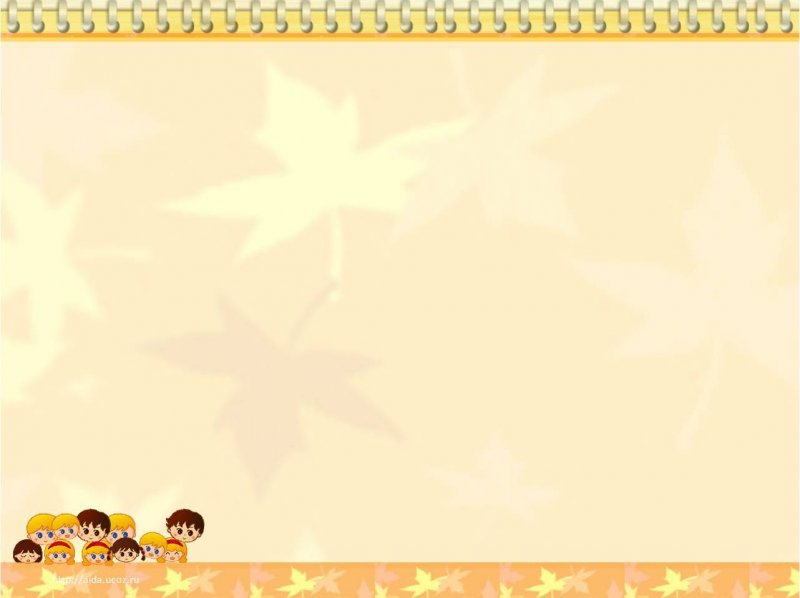 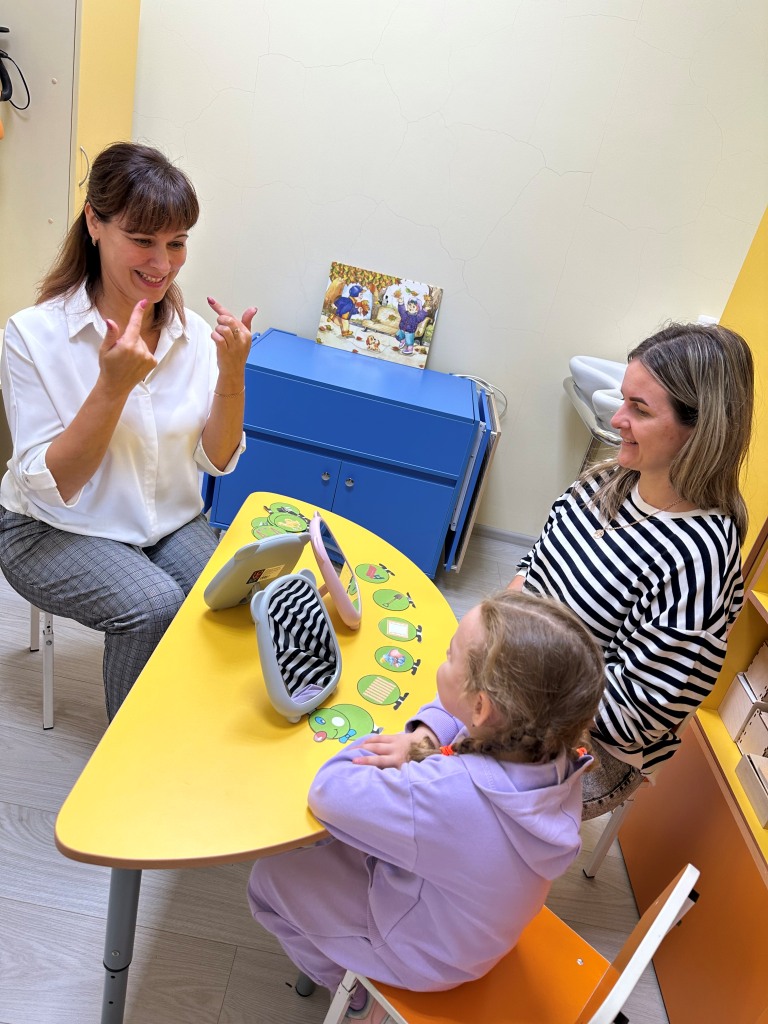 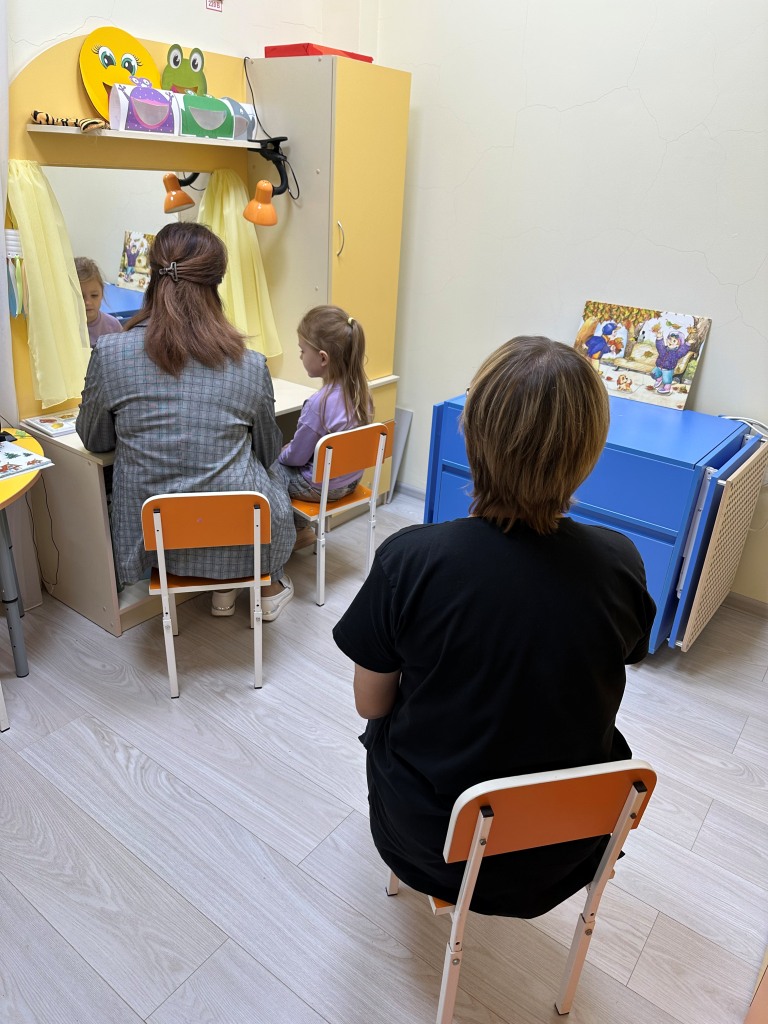 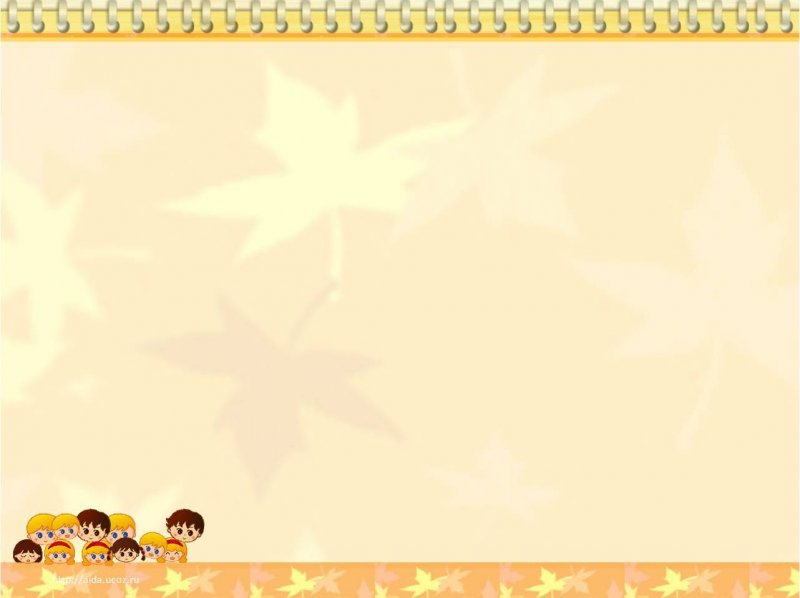 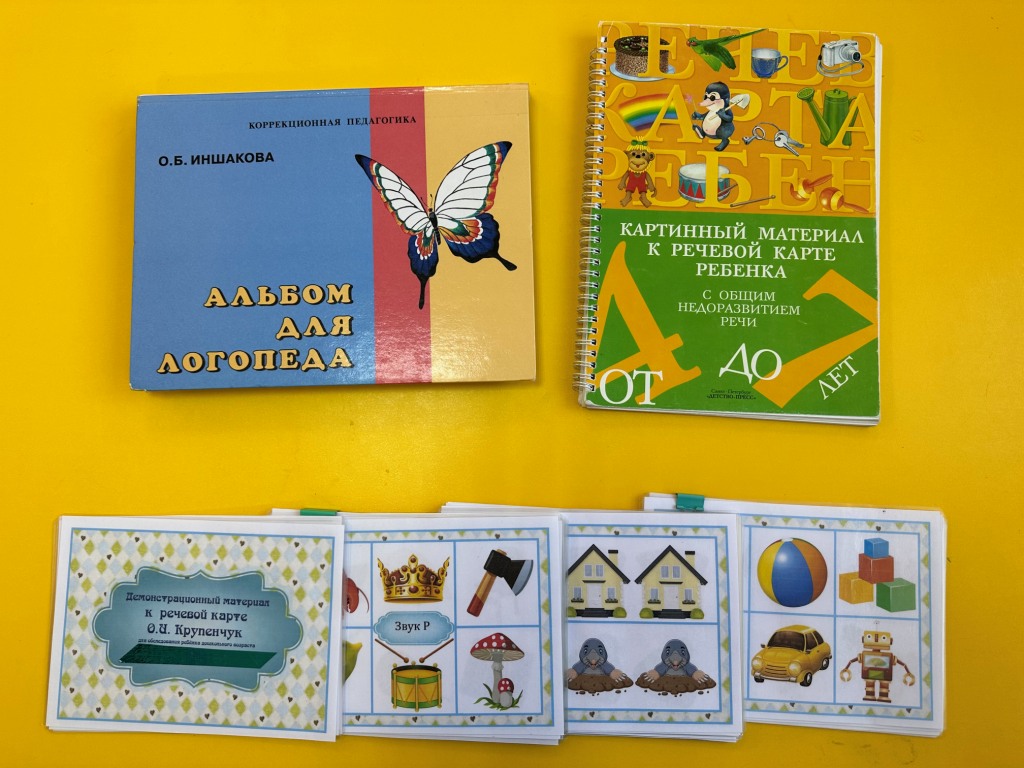 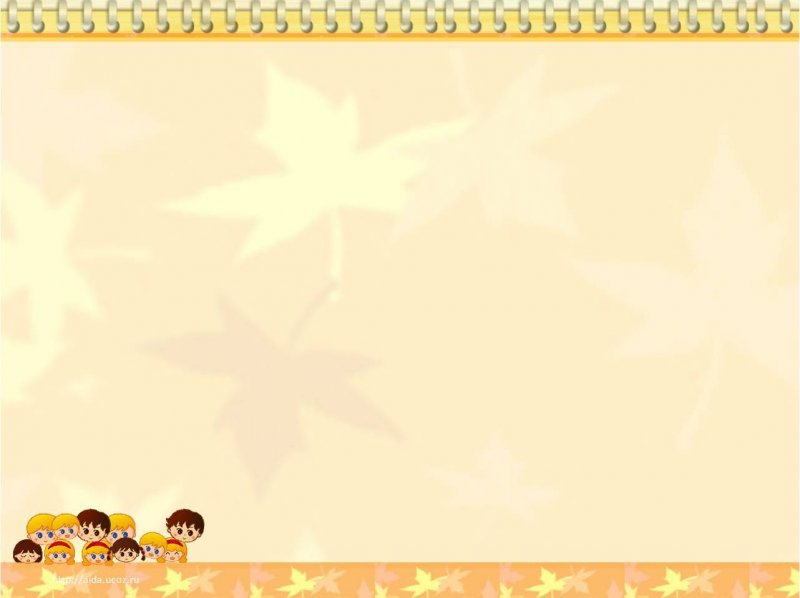 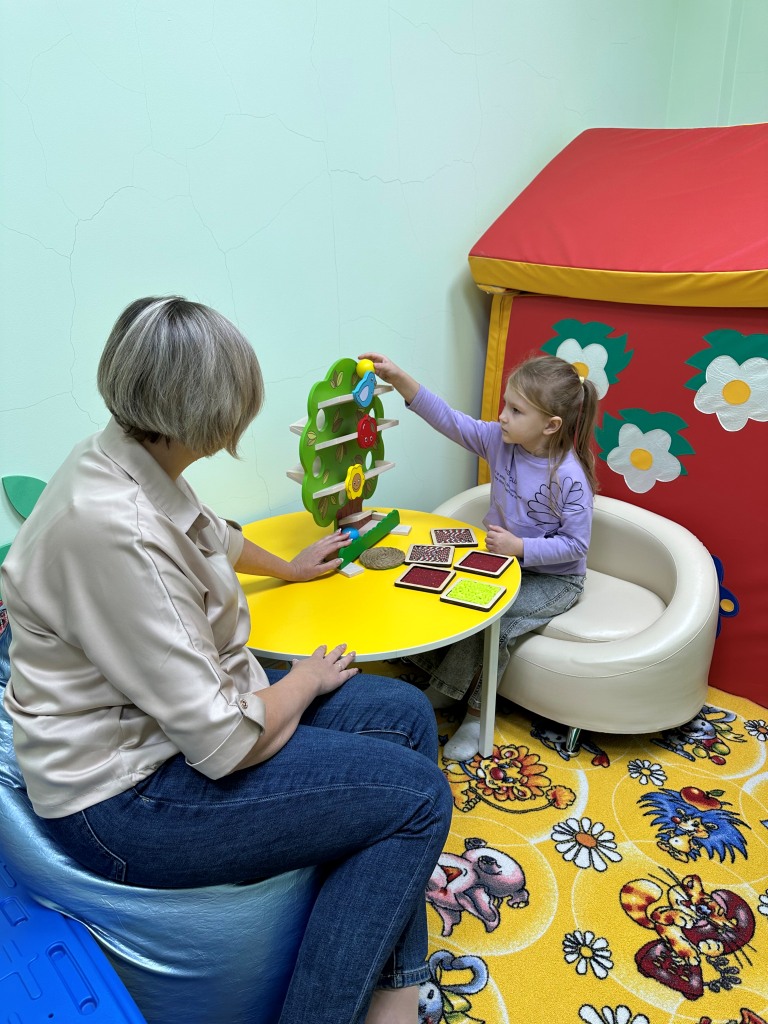 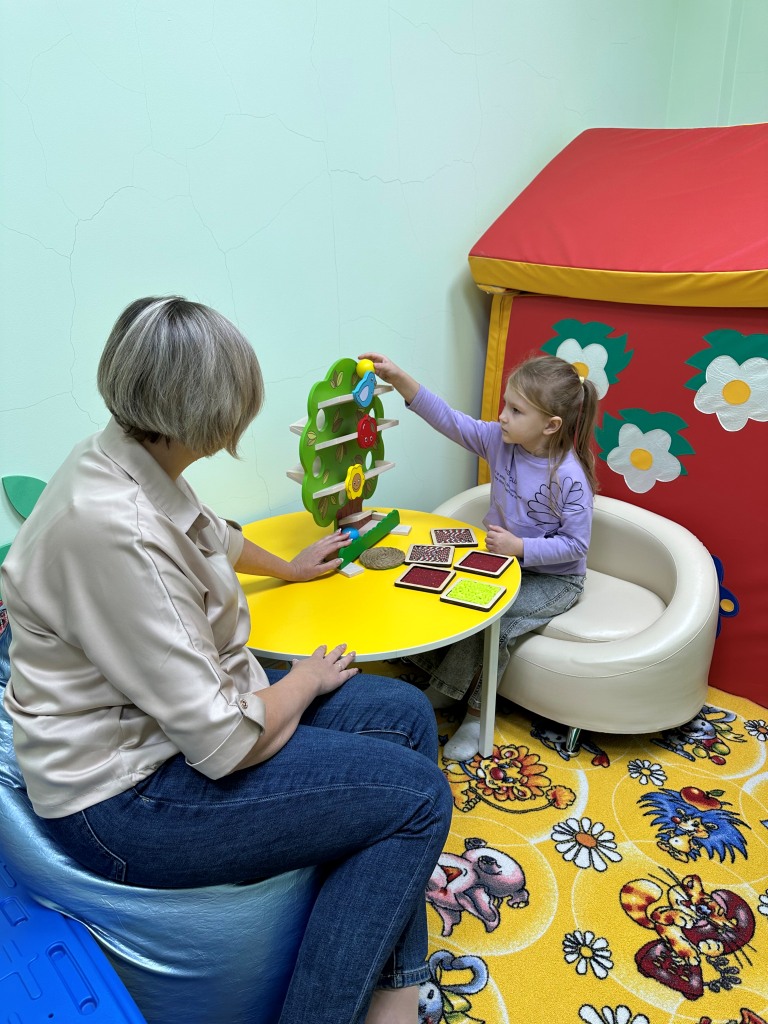 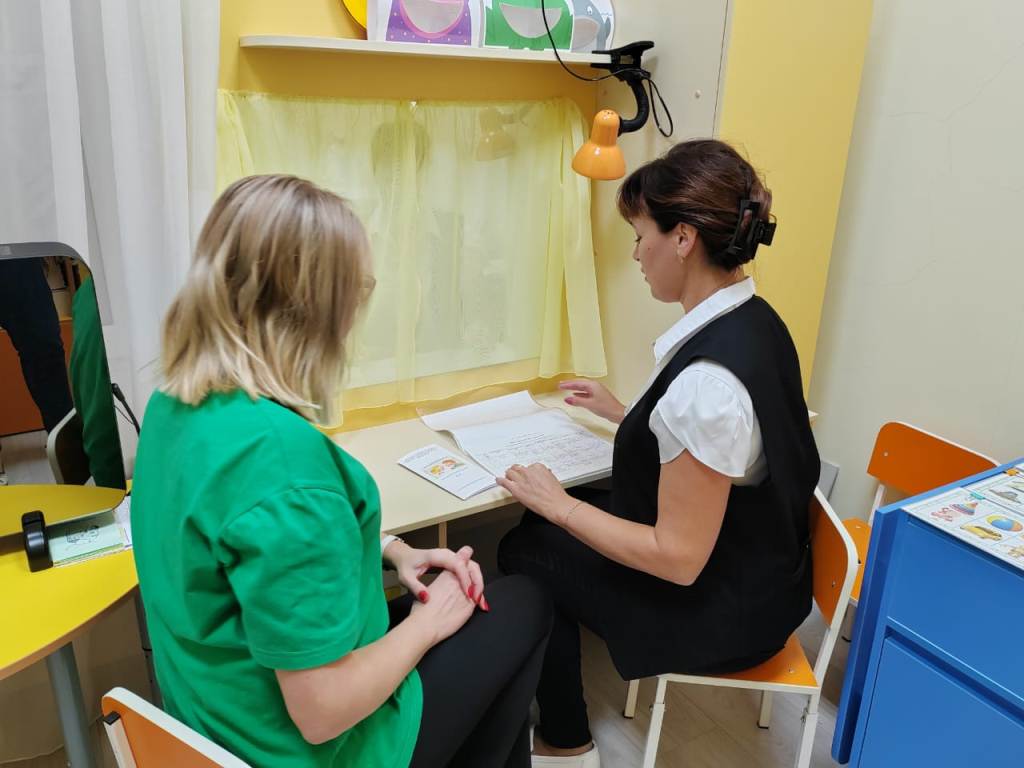 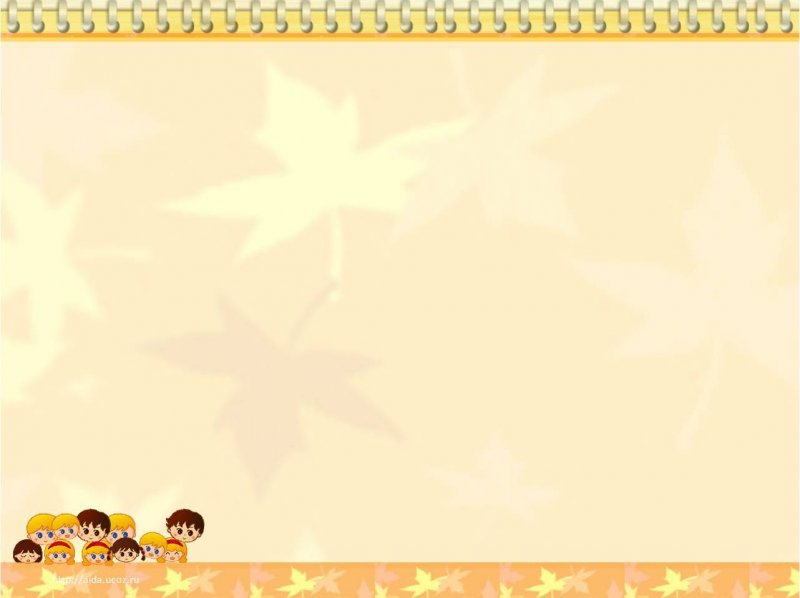 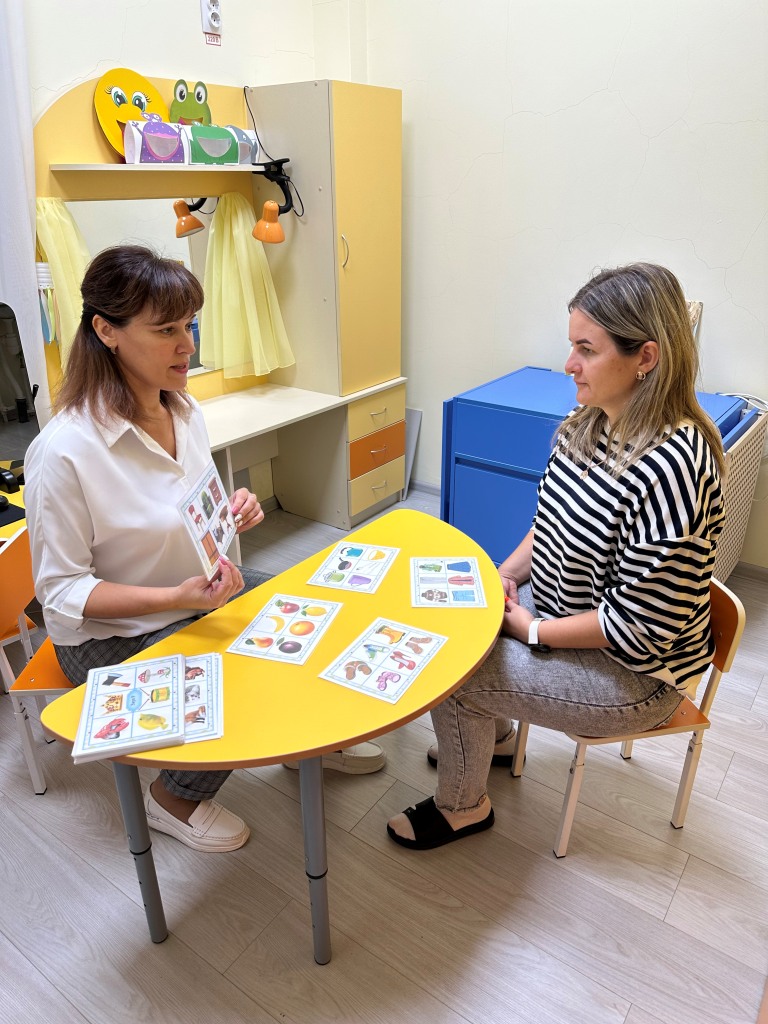 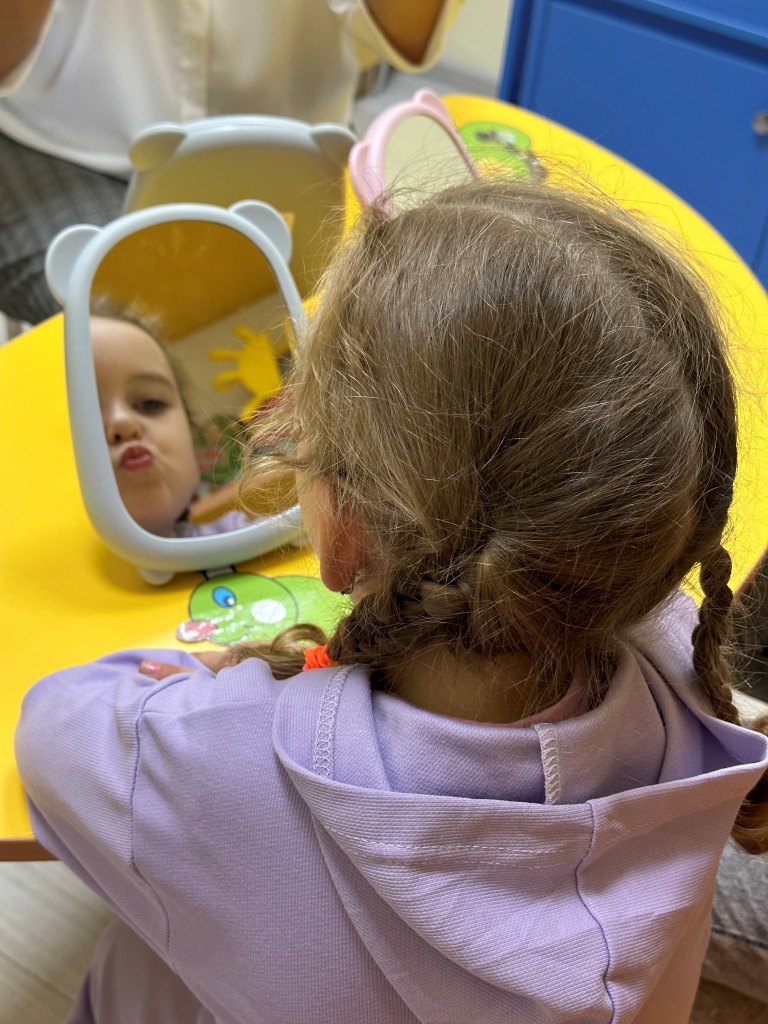 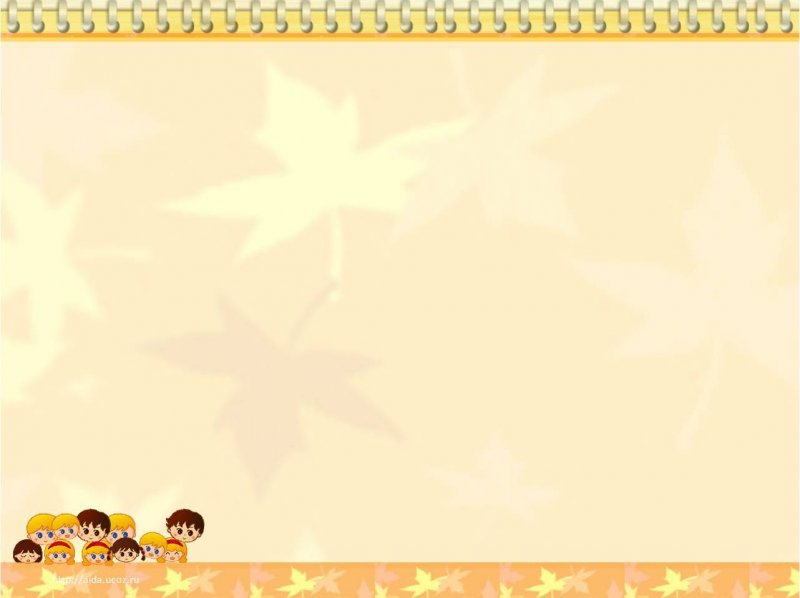 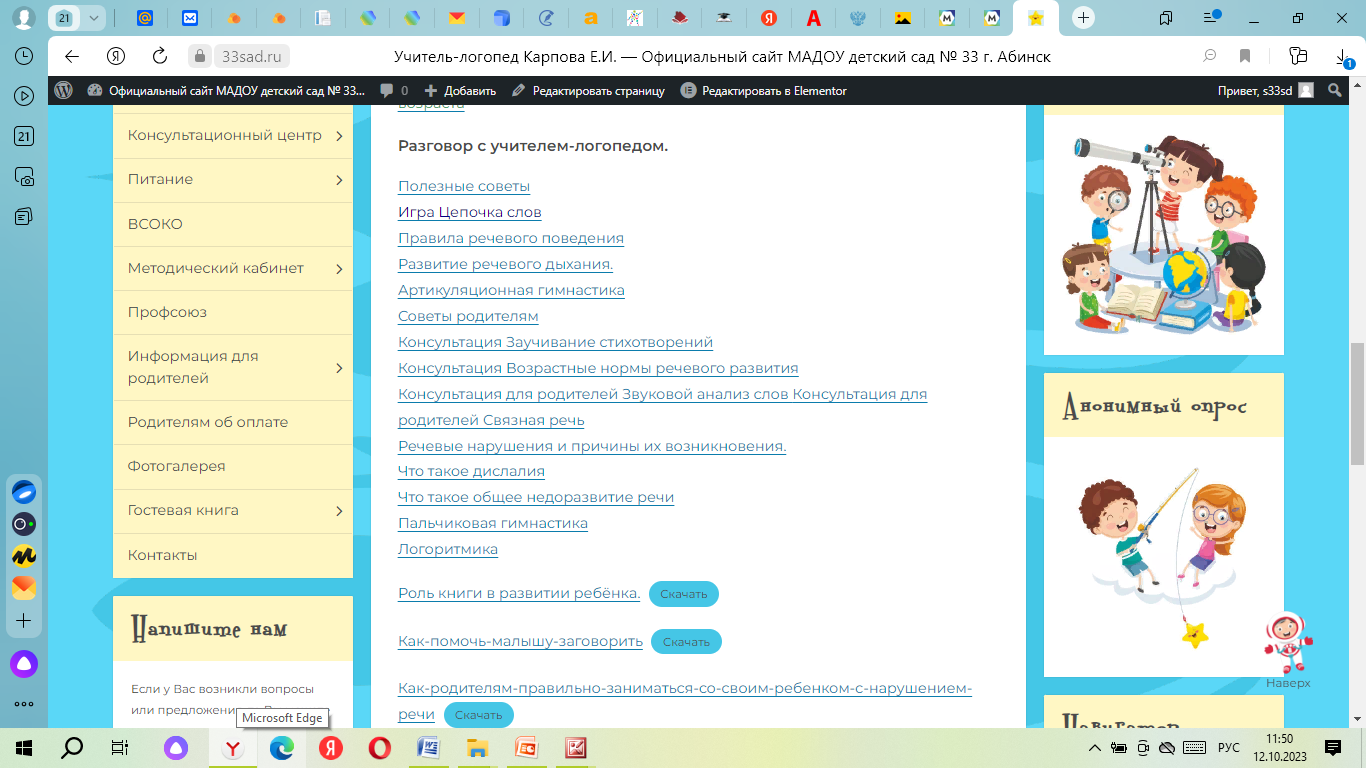 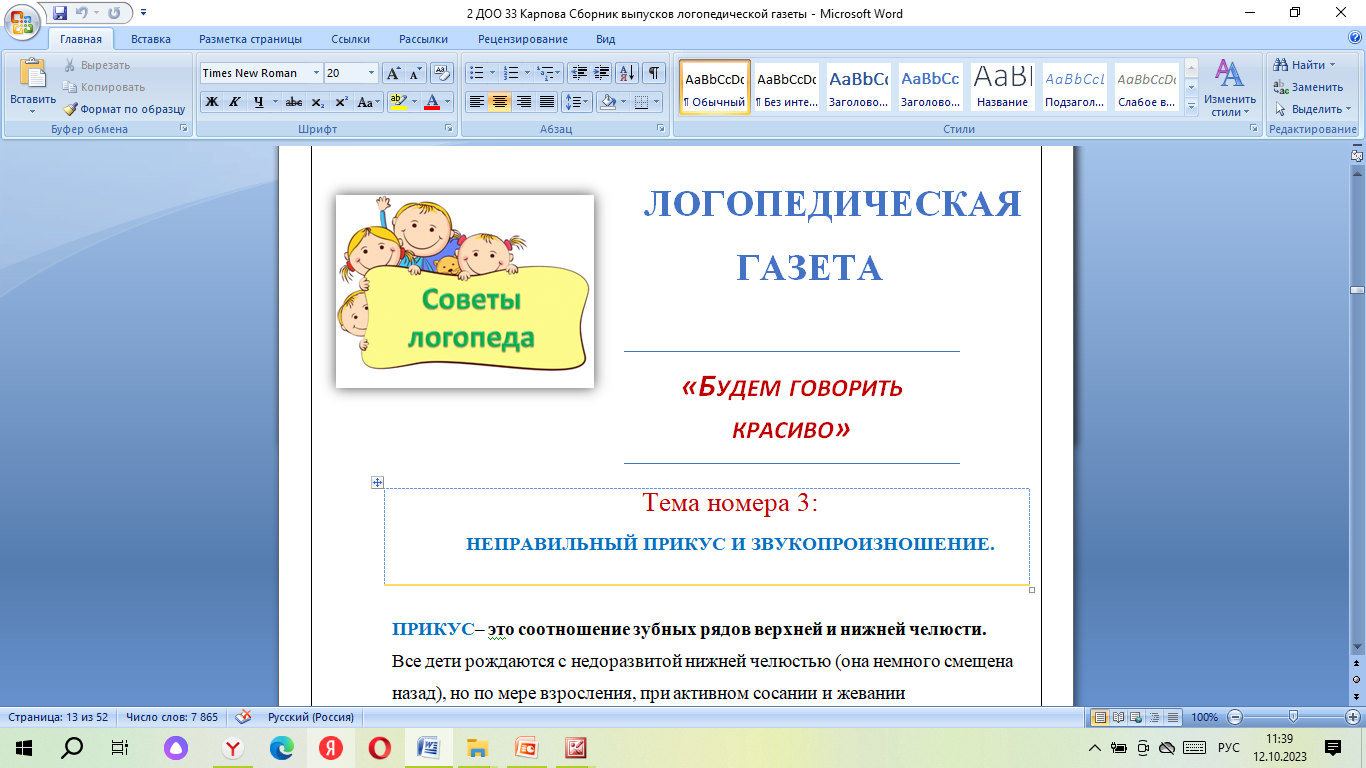 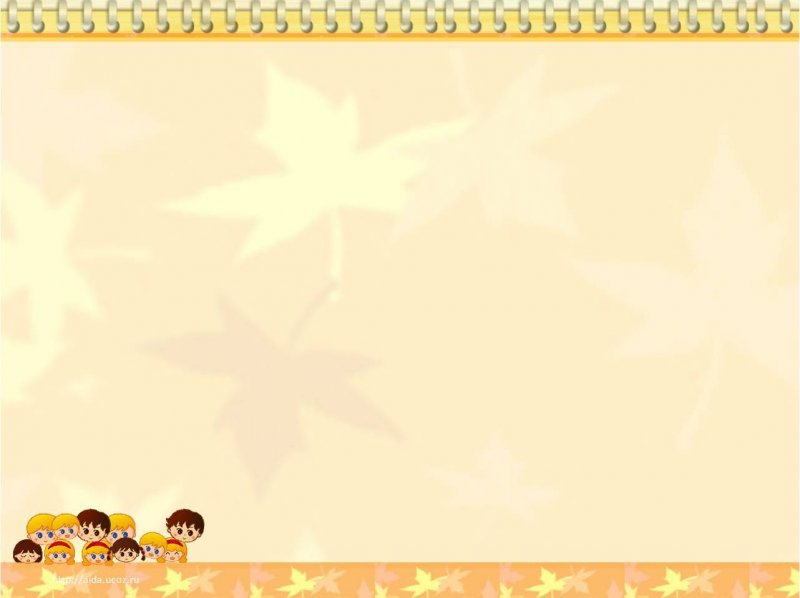 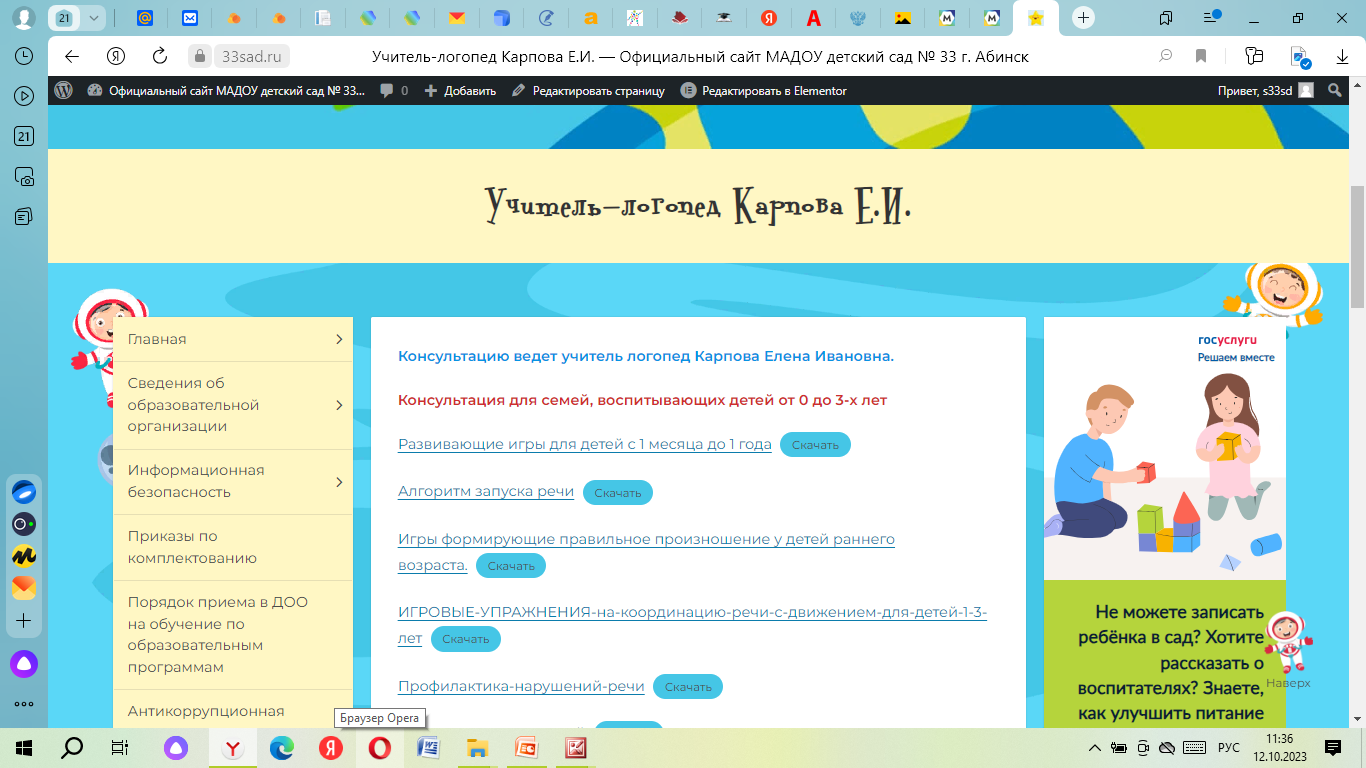 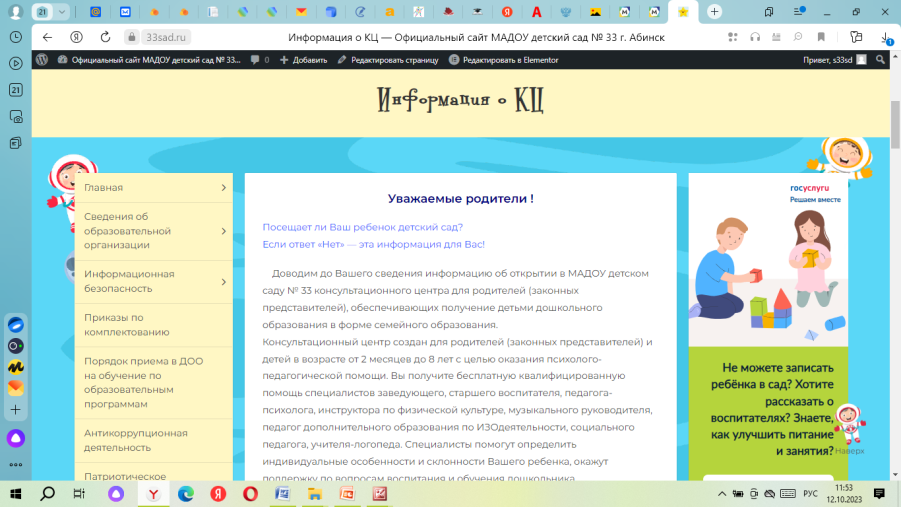 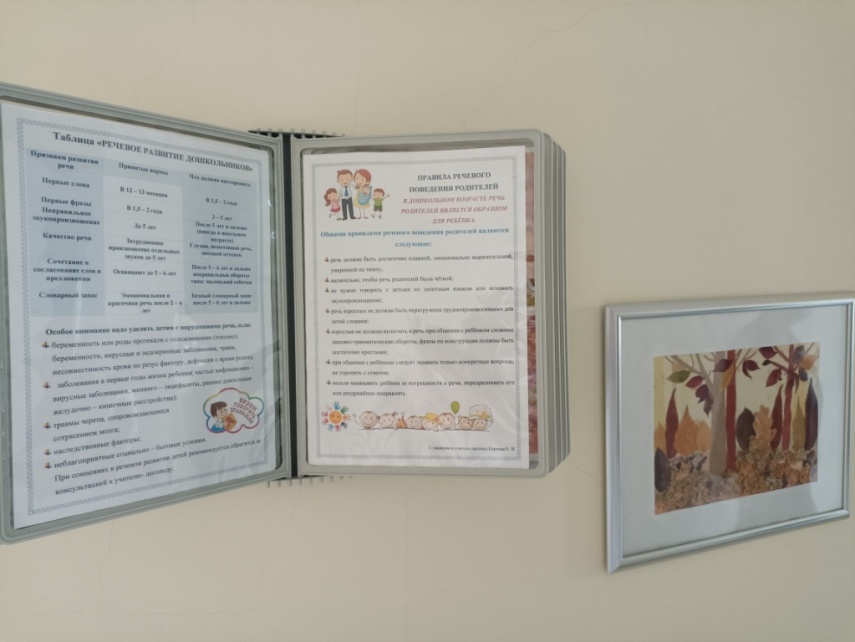 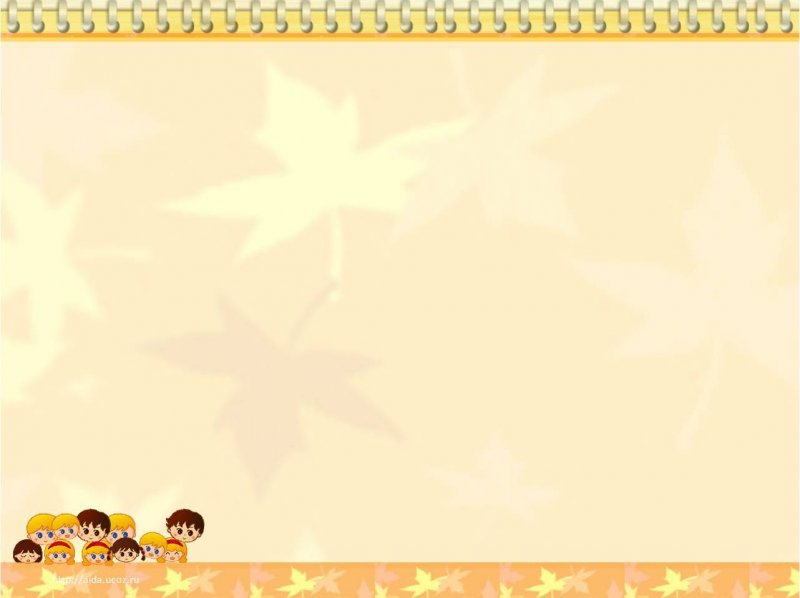 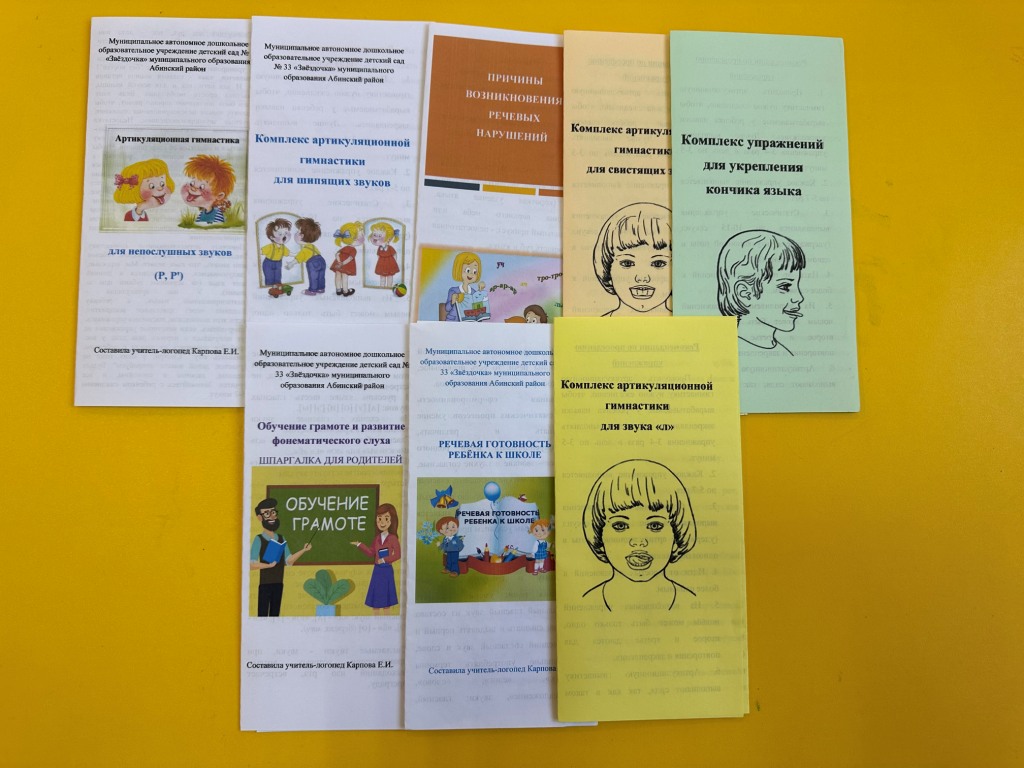 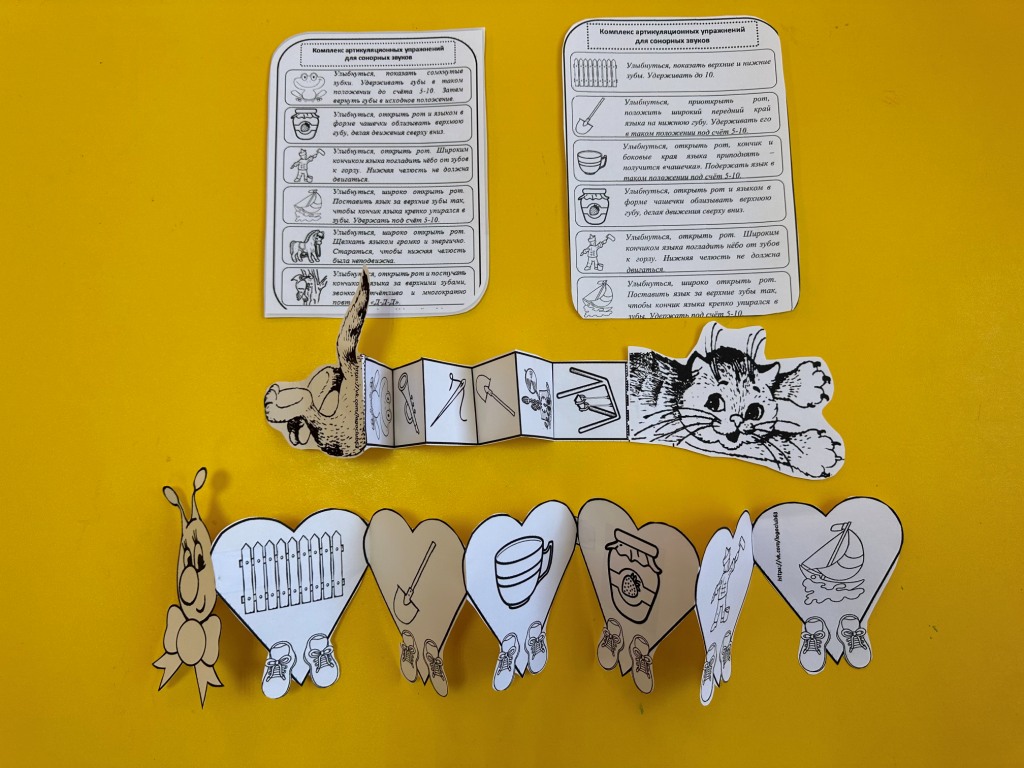 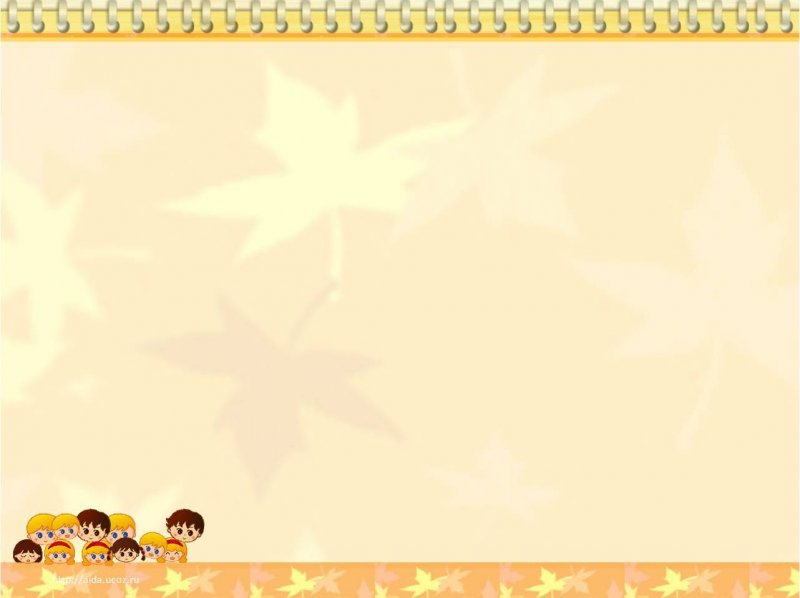 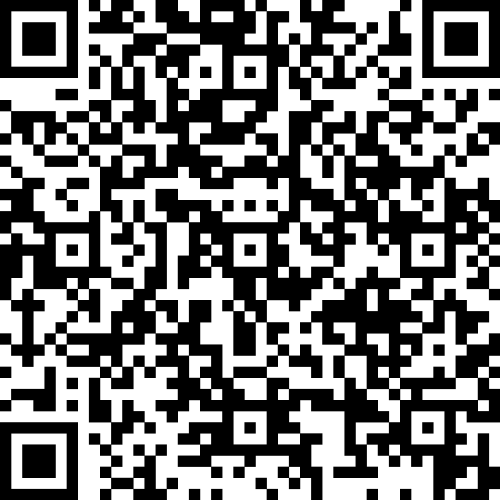 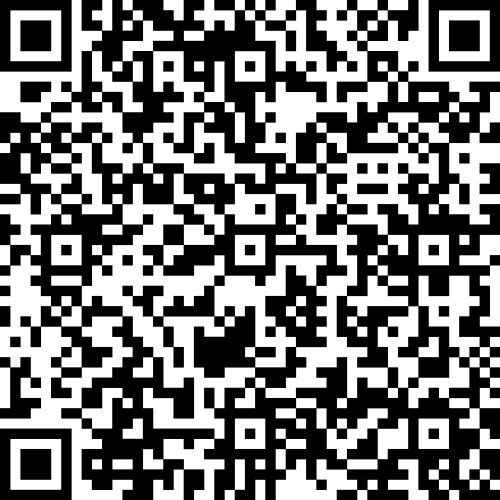 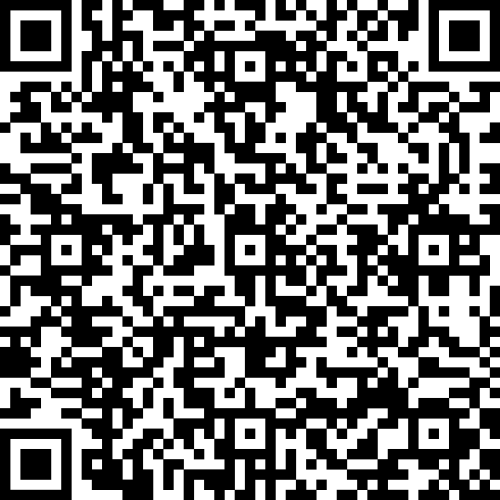 Страничка КЦ на сайте
Здесь Вы можете 
оставить 
заявку
Страничка учителя-логопеда
Наши контакты:
Телефон: 8 900 298 4518.E-mail:detsky.sad33@yandex.ruСайт: https://33sad.ru/
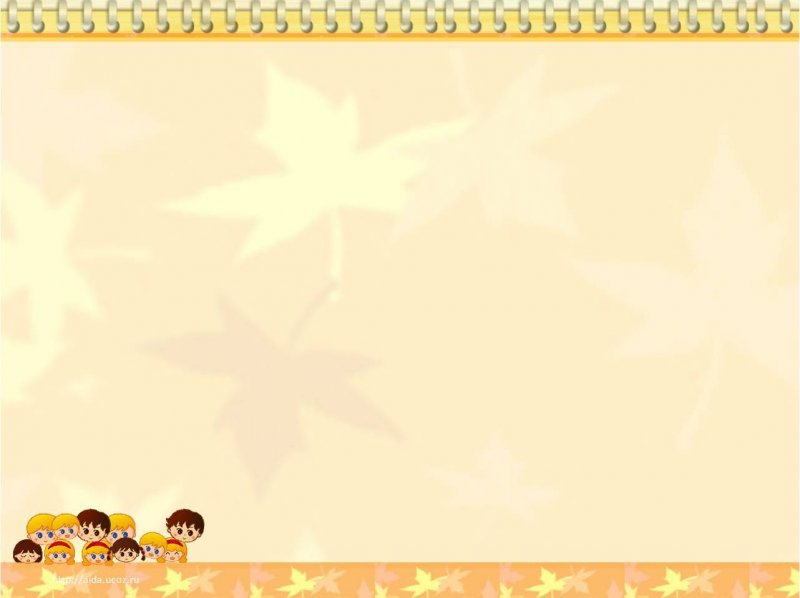 Спасибо за внимание!